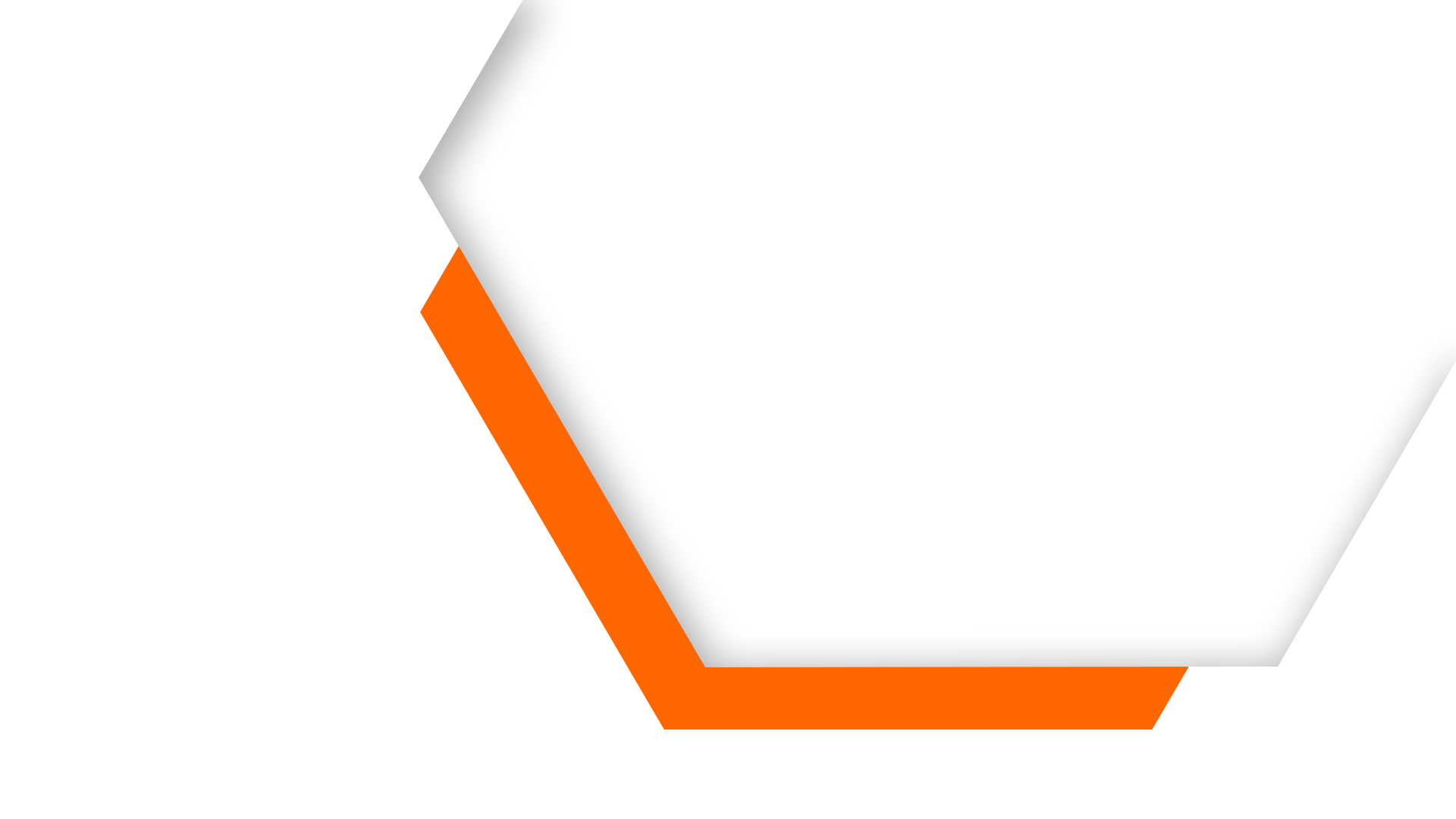 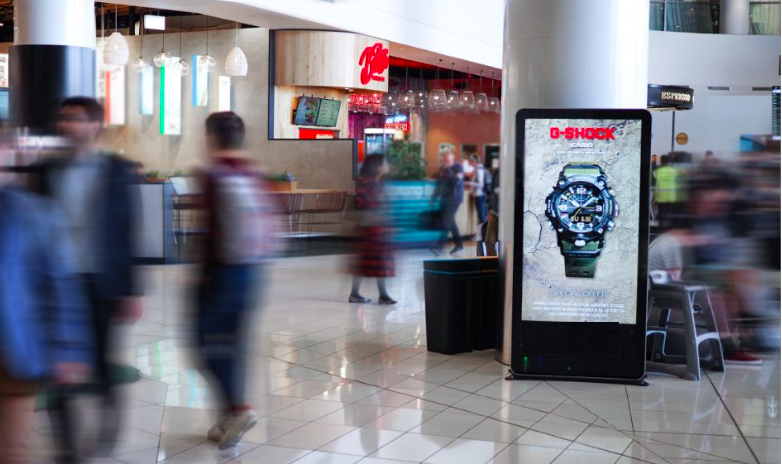 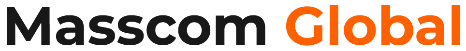 Auckland Airport 
Newzealand
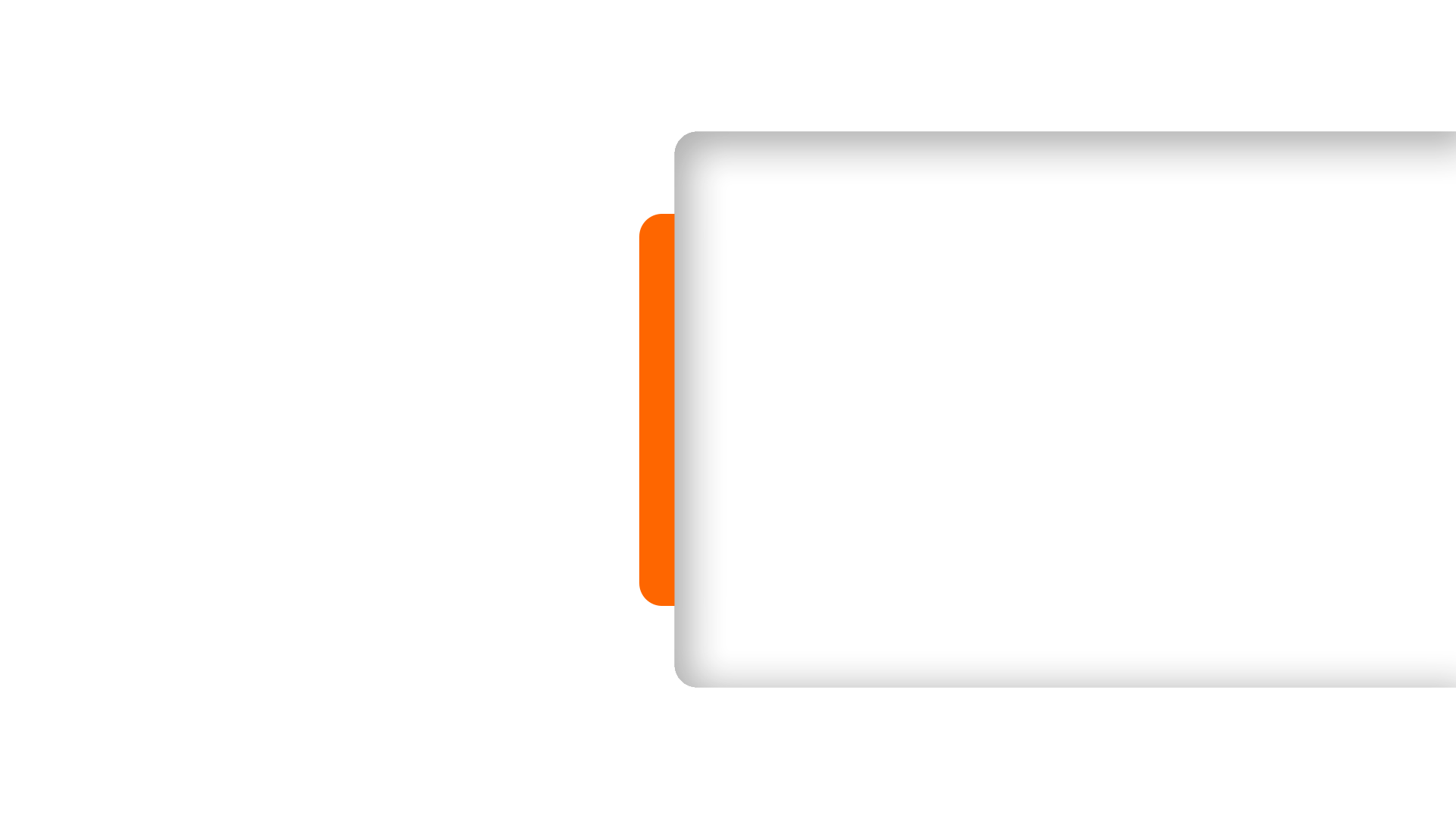 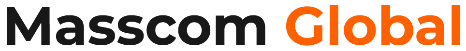 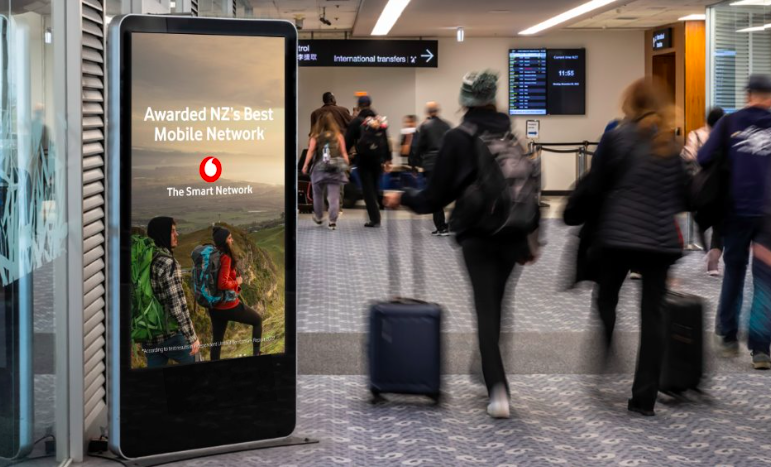 Location Name :65" LCD Network - Arrivals - I38
Location Details
Arrivals, Digital Screen
0.81m x 1.43m
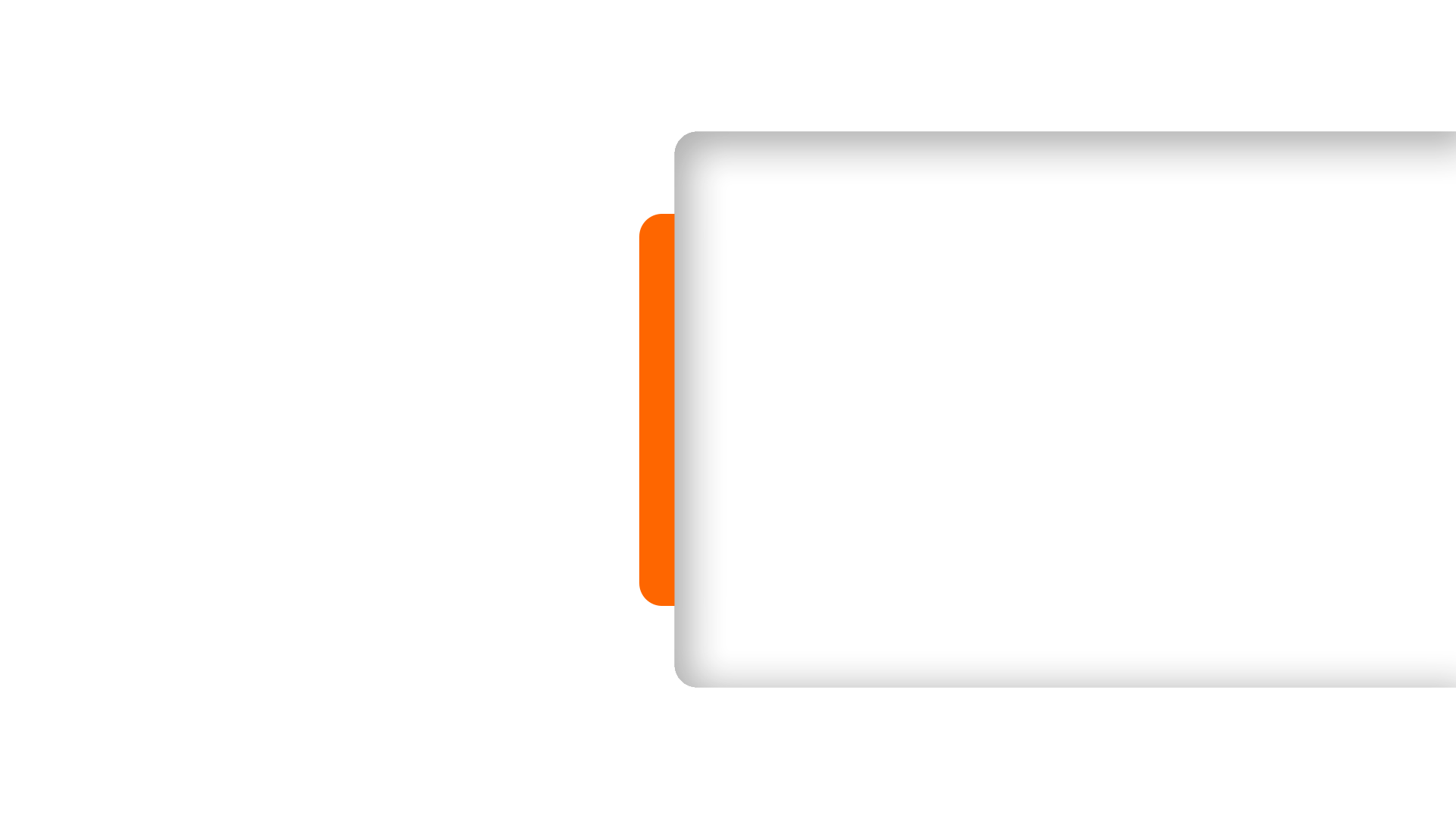 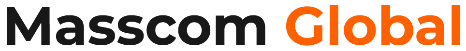 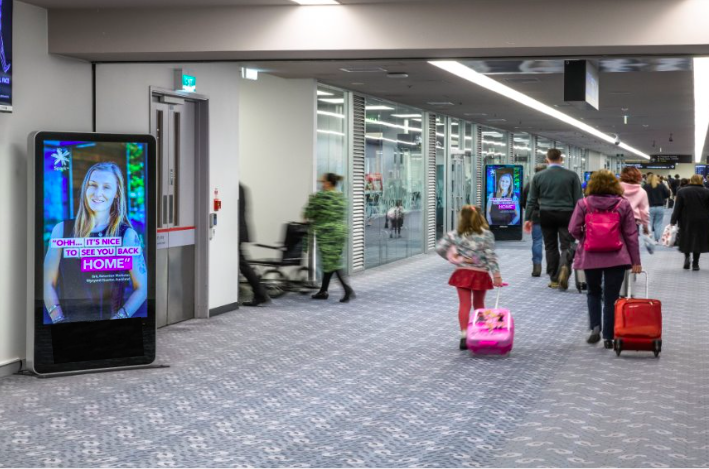 Location Name : 65" LCD Network - Arrivals - I36
Location Details
Arrivals, Digital screen
0.81m x 1.43m
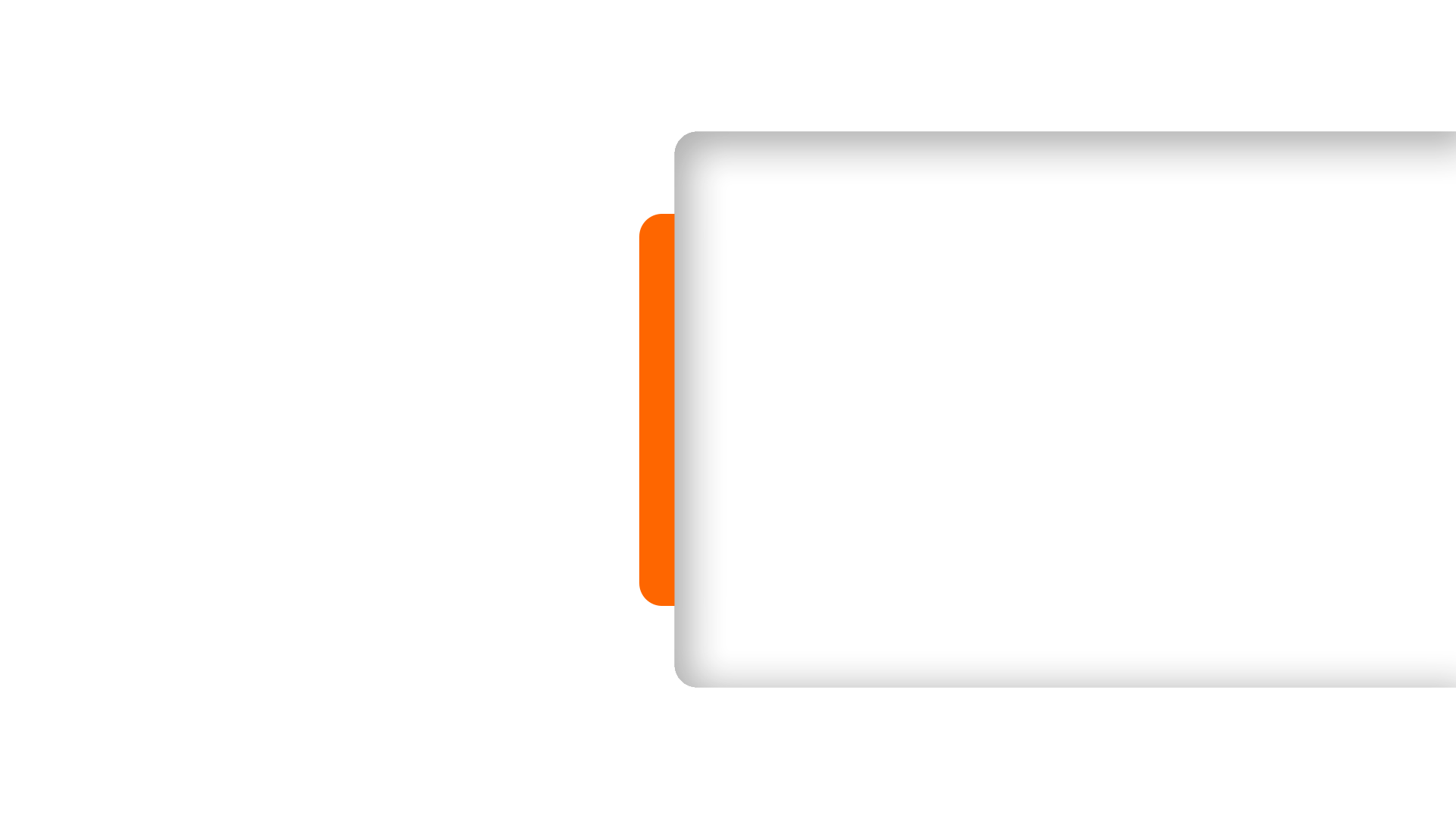 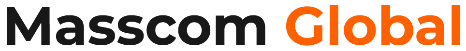 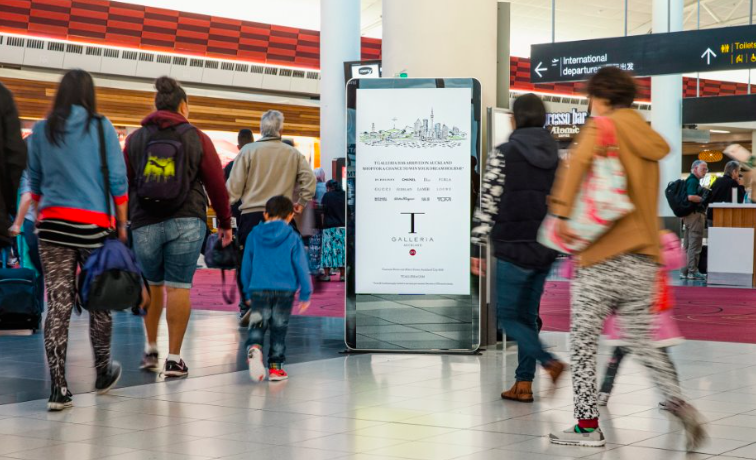 Location Name 65" LCD Network - Departures - I4
Location Details
Departures, Digital Screen
0.81m x 1.43m
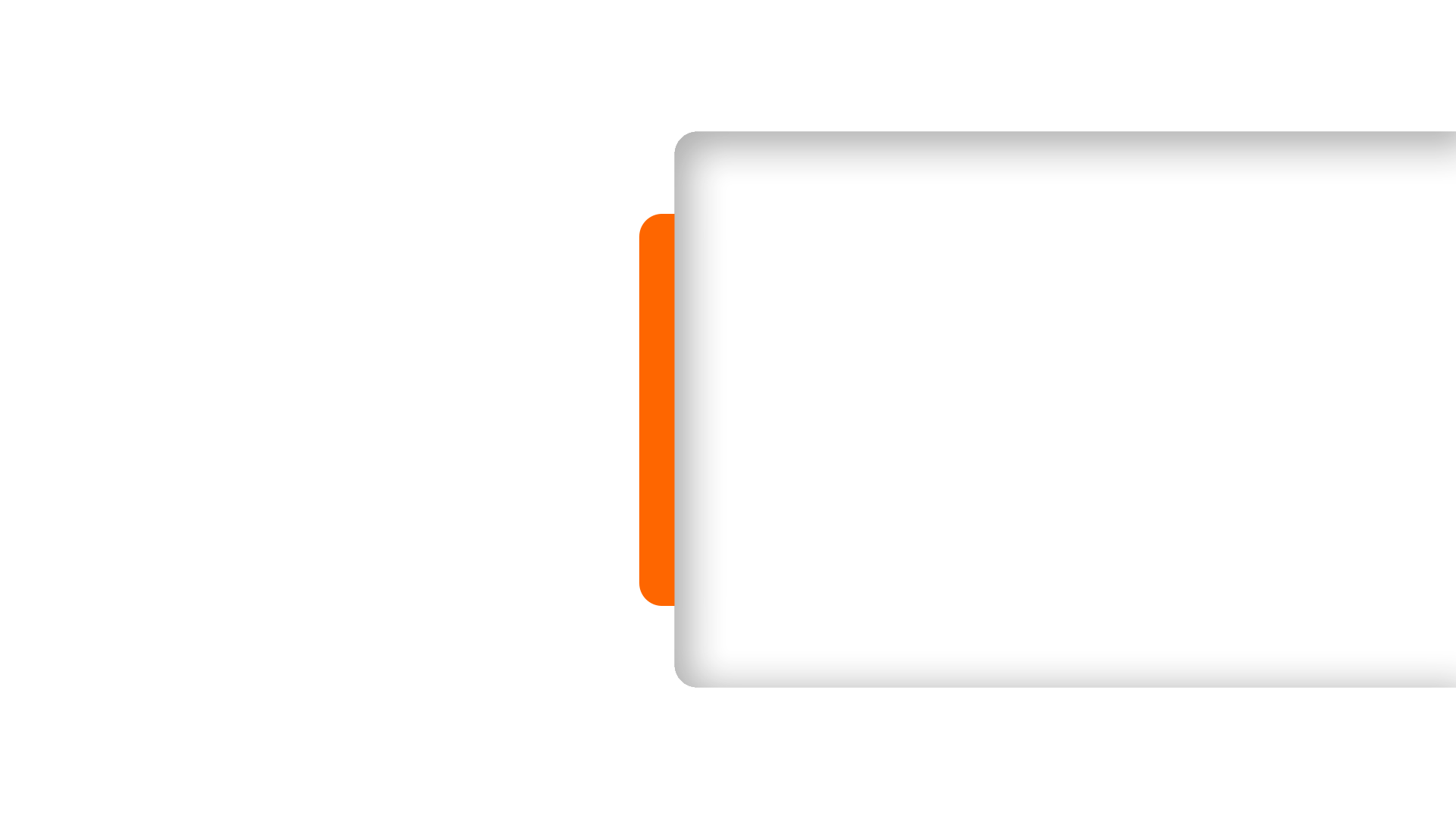 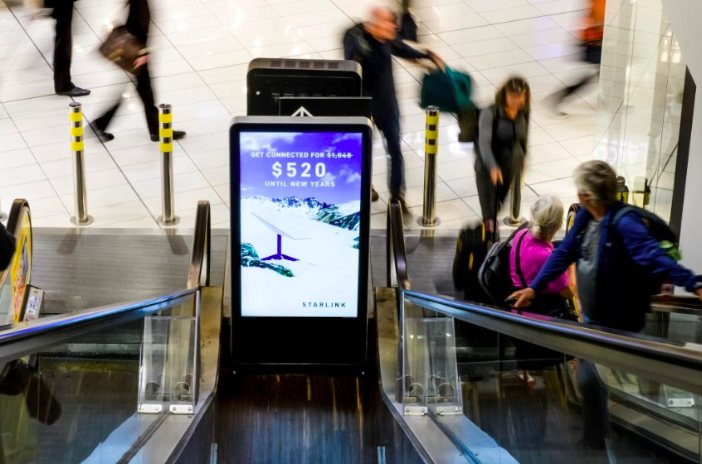 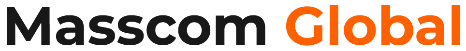 Location Name :65" LCD Network - Departures - I6
Location Details
Departures, Digital Screen
0.81m x 1.43m
Thank You